Health in All Policies
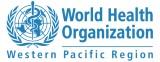 5d. Political Context
The Example of New Zealand
Louise Signal
University of Otago, Wellington
Aim of the lecture
This paper examines: 
the politics of health using the example of New Zealand & 
considers ways of analysing political and other contextual influences to strengthen public health action.
Why focus on politics?
Public Health is inherently political
“Enabling people to increase control over & improve their health” (WHO)
Committed to equity – requires shifts in power & resources
 Broad definition of health & focuses on determinants of health involves public health in all sectors of society & at all levels
Largely funded by government – developed world.
Political Theory: What questions does it suggest?
Interest Group Theory: who are the interests, how are they organised & resourced, what strategies are they using?
Institutional Theory: what are the institutions, how are they structured, how do they operate, what are their ideas & values, & how do individuals within institutions interprete these elements?
Theory of political economy: what is the macro political & economic discourse, what is the view of the market & the role of government, how are the interests of the people balanced with the need for economic growth, & how do macro institutions & political decisions reflect this discourse?
[Speaker Notes: To date there is no one theory of politics that is universally agreed on. Therefore, in order to analyse politics, it is necessary to explore a range of theories.]
Interests
Represent sections of society or are issue-based and some are better heard than others.
Key sectional distinction is ethnicity.
Much debate about the presence & nature of a dominant NZ European or Pākehā culture. Mulgan (2004, p. 31) states “it is unseen because it is so all pervading." 
there is no Pākehā health lobby as Pākehā, or at least European New Zealanders, can “rely on the mainstream . . . to address their concerns” (Mulgan 2004).
[Speaker Notes: Interest groups can represent sections of society, such as Maori or women, or they can be issue-based, such as ASH, Action on Smoking & Health. Both types of interest group are important in health promotion given its focus on population groups & inequalities between them, & the wide range of issues that health promotion addresses. Some sections of society are not well represented, such as children & refugees, & therefore their interests are too easily overlooked. Some interest groups are established to lobby government. For others, this is only one of the activities they are engaged in. Mulgan (ref) notes that national interest groups in New Zeal& are typically federations, that is, groups of organisations for example, the Council of Trade Unions & the Maori Congress, often referred to as peak bodies. 

Take, for example, Mulgan’s (2004) point that there is no Pakeha health lobby like the Maori health lobby because Pakeha, or at least European New Zeal&ers, can “rely on the mainstream . . . to address their concerns” (p. 31). “it is unseen because it is so all pervading." 

Maori society is tribally-based, however Maori utilise are a number of mechanisms to link their common interests. A leading example is the Kingitanga movement which began in the 1850s. In 1858, in a politically astute move, Maori tribes joined together to elect one leader, one King, to represent all Maori in discussion with the Crown. This movement continues to this day. Other groups represent Maori collectively including the National Maori Congress. Durie (2001) discusses the tensions that exist  between meeting the needs of tribes & collective issues such as “the relationship of Maori to the Crown & the constitutional position of Maori in contemporary New Zeal&” (Durie 2001 in Miller).
 What are they check miller Louise?

Pacific New Zeal&ers  are often identified as one group but, as discussed in Chapter 4, they include at least 13 different cultures. Nevertheless, Pacific New Zeal&ers come together in New Zeal& as one voice through interest groups such as P.A.C.I.F.I.C.A Incorporated  (Pacific Allied (Womens Council Inspires Faith in Ideals Concerning All). This national non government organisation (NGO) advocates for, & supports, Pacific women living in New Zeal&. It was established in 1976, has branches throughout New Zeal& & a youth arm.﻿
 Follow up email to Colin Tukuitonga]
NGOs
Proportionally NZ has one of the largest non-profit sectors in the world, 97,000 community groups (Statistics NZ, 2007). 

Hermanson’s (2011) research on NZ social service NGOs demonstrates the critical role they play in advocacy on the determinants of health.
[Speaker Notes: Proportionally New Zeal& has one of the largest non-profit sectors in the world. According to the most recent survey of community organisations in New Zeal&, there are 97,000 community groups in operation (Statistics New Zeal&, 2007). (Hermanson).  In part this is attributed to the strong role played by Maori non-profit organisations such as Maori providers, iwi & other organisations such as marae committees. The sector is a significant economic presence as a major employer with total estimated expenditure of NZ $9.8 billion in 2003/4.  It has considerable social & political importance with 49% of the sector’s effort involving the provision of avenues for the expression of cultural, religious, professional or policy values & interests & 51% the provision of services. New Zeal&’s non-profit sector receives more of its income from philanthropy & less from government than most other countries. The sector has a generally cooperative relationship with the state by international st&ards, although this has waxed & waned in recent years according to the government of the day (S&ers, O'Brien et al. 2008). Hermanson’s (2011) research on New Zeal& social service non-profit organisations demonstrates the critical role these groups play in advocacy on the determinants of health.]
Media
In recent years the media in NZ has become a less effective voice for robust debate, an essential tenant of democracy. 
Due in part to the commercialisation of the media, its increasingly ‘tabloid’ nature, & its ownership by a handful of multinational media barons. 
Resulted in “mainstream news reportage [that] amplifies the symptoms rather than the causes”, inconsistent with determinants of health & the “causes of the cause” (Hope 2001).
[Speaker Notes: In recent years, following international trends, the media in New Zeal& has become a less effective voice for robust debate, an essential tenant of democracy. This is due in part to the commercialization of the media, its increasingly ‘tabloid’ nature, & its ownership by a h&ful of multinational media barons. This, Hope (2001, p. 318) argues, has resulted in “mainstream news reportage [that] amplifies the symptoms rather than the causes”, a focus that is inconsistent with public health’s focus on the determinants of health & the “causes of the cause”, to quote Michael Marmot (ref Commission report?).]
Issue-based groups
Business issues occupy a privileged position in NZ, "interest groups which represent . . . key economic forces can always expect to receive a serious hearing from NZ governments anxious to encourage business confidence” (Mulgan, 2004 page 230). 
Since the 1980s governments have contributed to an erosion of democracy in NZ by failing to play the role of “broker” between interests & defending weaker interests  (Mulgan 2004).
[Speaker Notes: Mulgan argues that there are indeed inequalities in the influence of interest groups in New Zeal&. Business interests, he suggests, occupy a privileged position in New Zeal&, "interest groups which represent . . . key economic forces can always expect to receive a serious hearing from New Zeal& governments anxious to encourage business confidence” page 230. Mulgan argues that since the 1980s New Zeal& governments have contributed to an erosion of democracy in New Zeal& by failing to play the role of “broker” between interests & defending weaker interests .  Can we comment on how well resourced interest groups are in NZ?]
Institutions
The “Wellington variant of the Westminster system” (Martin & Salmond, 2001)
Single-chamber, cabinet-dominated Parliament.
‘Free of checks & balances natural to other political systems” Gauld ( 2003). 
The political culture is largely adversarial.
3-year electoral cycle facilitates “fast law”  & hasty policy change (Gauld).
MMP
Changed the nature of Parliament moving from 2 parties to 7. 
More representative, including more women, Māori, Pacific & Asian MPs. 
Better reflects the views of voters than FFP. 
More flexibility in policy-making. - “coalition agreements” that have given increasing freedom to the minor partners to pursue their own political agendas (Boston & Bullock 2009). 
In my view it has resulted in a more negotiated & participatory policy-process. 
Provided a check in an otherwise ‘unchecked’ system.
[Speaker Notes: MMP has changed the nature of Parliament moving it from a traditional two party House to one with seven parties currently represented. MMP Parliaments better reflect the views of voters than the previous FFP. MMP Parliaments are also more representative of the population as a whole than FPP, including more women, Māori, Pacific & Asian MPs. Concerns with MMP have led to commitment to a binding referendum on MMP to be held alongside the 2011 election. Levine & Roberts (2009 NZJPIL) argue against the referendum, urging instead for amendments to MMP using legislative change as such changes would not undermine the fairness between parties achieved through MMP. MMP has also resulted in more flexibility in policy-making. Rather than the rigidity of FPP where one party formed a virtual oligopoly for its term in power, MMP is characterised by multi-party governments formed around “coalition agreements” that have given increasing freedom to the minor partners to pursue their own political agendas (Boston & Bullock 2009). In our view it has resulted in a more negotiated & participatory policy-process. 
Levine & Roberts (2009 NZJPIL) argue that New Zeal& should approach major electoral reform with caution.]
Key features of public service
In late 80s & 90s NZ introduced "probably the most comprehensive & radical set of public management reforms of any OECD country" (Pollitt 2004, 280). 
Key features of the NZ model include: 
the strong influence of neo-liberal economic theory; 
the application of a contractual model; 
decentralisation of control, the separation of policy advice from operations; & the treatment of management as a ‘generic’ skill-set (Chapman & Duncan 2007).
[Speaker Notes: It has been suggested that in the late 1980s & 1990s New Zeal& has introduced "probably the most comprehensive & radical set of public management reforms of any OECD country" (ref Pollitt 2004, 280). Key features of the New Zeal& model include: the strong influence of neoliberal economic theory; the application of a contractual model; decentralisation of control & the disaggregation of organisational structures, including the separation of policy advice from operations; & the treatment of management as a ‘generic’ skill-set (Chapman & Duncan. 2007). They argue that changes, such as MMP, new public sector legislation & the efforts of Labour-led governments to restore public trust in public services have resulted in modification of many, “though by no means all,   aspects” of the New Zeal& model. We contend that the model continues to dominate the institutions of the public service & that its neo-liberal basis has strengthened again with the current National-led government.

Martin & Salmond (Davis 2001) “inherent conflict in policy advice between the obligation to ‘speak truth to power” (Wildavsky 1987) & to be ‘responsive’ to the Minister” (p.56).  This appears to be an obvious consequence of Chief Executives having “greater responsiveness to ministers” p.45 than in the past. The public servants tailor their advice to what they think the Minister wishes to hear rather than giving their best professional advice. We have examples of this that are documented?]
Key features of public service
“Inherent conflict in policy advice between the obligation to ‘speak truth to power’ & to be ‘responsive’ to the Minister” (Martin & Salmond 2001 p.56). 

Public servants tailor their advice to what they think the Minister wishes to hear rather than giving their best professional advice.
[Speaker Notes: This appears to be an obvious consequence of Chief Executives having “greater responsiveness to ministers” p.45 than in the past. The public servants tailor their advice to what they think the Minister wishes to hear rather than giving their best professional advice. We have examples of this that are documented?]
Political Economy: Neo-liberalism
It prescribes a reduced role for the state, focuses on economic policies that encourage the expansion of competitive free markets, & those that are conducive to the business environment, such as low taxes. 
Advocates of neoliberalism argue for the privatisation of all but the most essential state institutions (including health, welfare & corrections) to foster free-market competition which is equated with efficiency (Gabrielle Jenkin, 2010). 
Neo-liberalism has dominated NZ policy making from 1984.
Political Economy: Social Democracy
Social democracy proposes “a board balance between the market economy, on the one hand, and state intervention, on the other” (Heywood 2003, 129). 
It accepts capitalism as the only reliable means of generating wealth but views capitalism as associated with structural inequality & poverty, factors that can be addressed by the state as custodian of the public interest (Heywood, 2003).
[Speaker Notes: Social Democracy emerged in the mid twentieth century “resulting from the tendency among western socialist parties not only to adopt parliamentary strategies, but also to revise their socialist goals. In particular, they abandoned the goal of abolishing capitalism and sought instead to reform or ‘humanize’ it” (Heywood p. 129).  Social democracy proposes “a board balance between the market economy, on the one hand, and state intervention, on the other” (Heywood 129). It accepts capitalism as the only reliable means of generating wealth but views capitalism as associated with structural inequality and poverty, factors that can be addressed by the state as custodian of the public interest(Heywood). 
Navarro and Shi (2001) undertook an empirical analysis of the effect of political context on inequalities and health which included analysis of  OECD data sets from 1945-1980. The research reveals that countries with strong labour movements and social democratic governments have generally been "the most committed to redistributive policies, contributing to better health indicators such as lower infant mortality rates” than those with weaker labour movements and liberal or Christian democratic governments (Navarro and Shi 2001, p. 490). 
The empirical information provided here already suggests to us to conclude that, for those wishing to optimize the health of populations by reducing social and income inequalities, it seems advisable to support political forces such as the labor movement and social democratic parties which have traditionally supported larger, more redistributive policies that have the Christian democratic  or liberal parties (Navarro and Shi 2001, p. 490).
Health promotion aligns well with a social democratic view of politics. They both share a focus on addressing inequalities and both see an important role of the state in doing this. From a social democratic perspective, capitalism is viewed as the only reliable means of generating wealth. There is recognition of the limitations of capitalism in relation to structural inequality and poverty and an accepted role for the state in protect public interest. Social democracy aims for a balance between the needs of the market and the needs of the people. (here could say about the possibility of crisis as neo-Marxists remind us – state provides the balance- if I do not use it above]]
Political Economy: Where is NZ?
NZ political spectrum has moved to be placed in centrist position between neo-liberalism and social democracy with major parties not too far from this middle line & relatively close together (Gauld 2009). 
In NZ arguing over the balance between neo-liberalism & social democracy.
Political Economy & Action to Address Health Inequalities
Navarro and Shi’s (2001) empirical analysis of the effect of political context on inequalities & health including analysis of  OECD data 1945-1980. 
Found countries with strong labour movements and social democratic governments have generally been "the most committed to redistributive policies, contributing to better health indicators such as lower infant mortality rates” than those with weaker labour movements and liberal or Christian democratic governments (p. 490). 
Suggests for those wishing to optimize the health of populations by reducing social and income inequalities, it seems advisable to support political forces such as the labor movement and social democratic parties which have traditionally supported larger, more redistributive policies that have liberal parties (p. 490).
Implications for Public Health in NZ
Range of interests and some not heard well. Public Health has a role in enabling the silenced to be heard.
Ethnicity is a key aspect of interests in NZ and critical in Public Health with commitment to equity.
Social Service NGOs play a critical role in advocacy on the determinants of health. Some are public health and others are key allies. Know who they are.
The media is a key player but it is difficult to get them to focus on the causes rather than the symptons. We need to find innovative ways to do this.
Business has a privileged position in NZ which provides a challenge for public health action trying to limit the influence of industries such as tobacco, alcohol and food. How can we get a more level playing field?
Implications for Public Health in NZ
We have a short political term, very few checks & balances in our political institutions that results in “hasty policy change”. Change is possible.
MMP provides increased democracy and should be retained.
Our public service is constrained by neo-liberal ideology and responsiveness to the Minister. The best public health advice is therefore not always provided. Role for academics & civil society.
NZ is arguing over the balance between neo-liberal and social democratic policy. Public Health and addressing the determinants of health are consistent with social democracy. It is policy in this direction we should be arguing for.
Implications for Public Health
To be effective, public health practitioners & researchers need a strong political awareness. We need to know:
our allies & adversaries, 
the institutions we are working with, & 
the context in which we are working. 
This will enable more effective public health action in the future.
Conclusion
Conceiving politically neutral policy improvements for better public health outcomes & reduced social health inequalities is a fiction we need to come to terms with” Bernier & Clavier (2011 p 114).